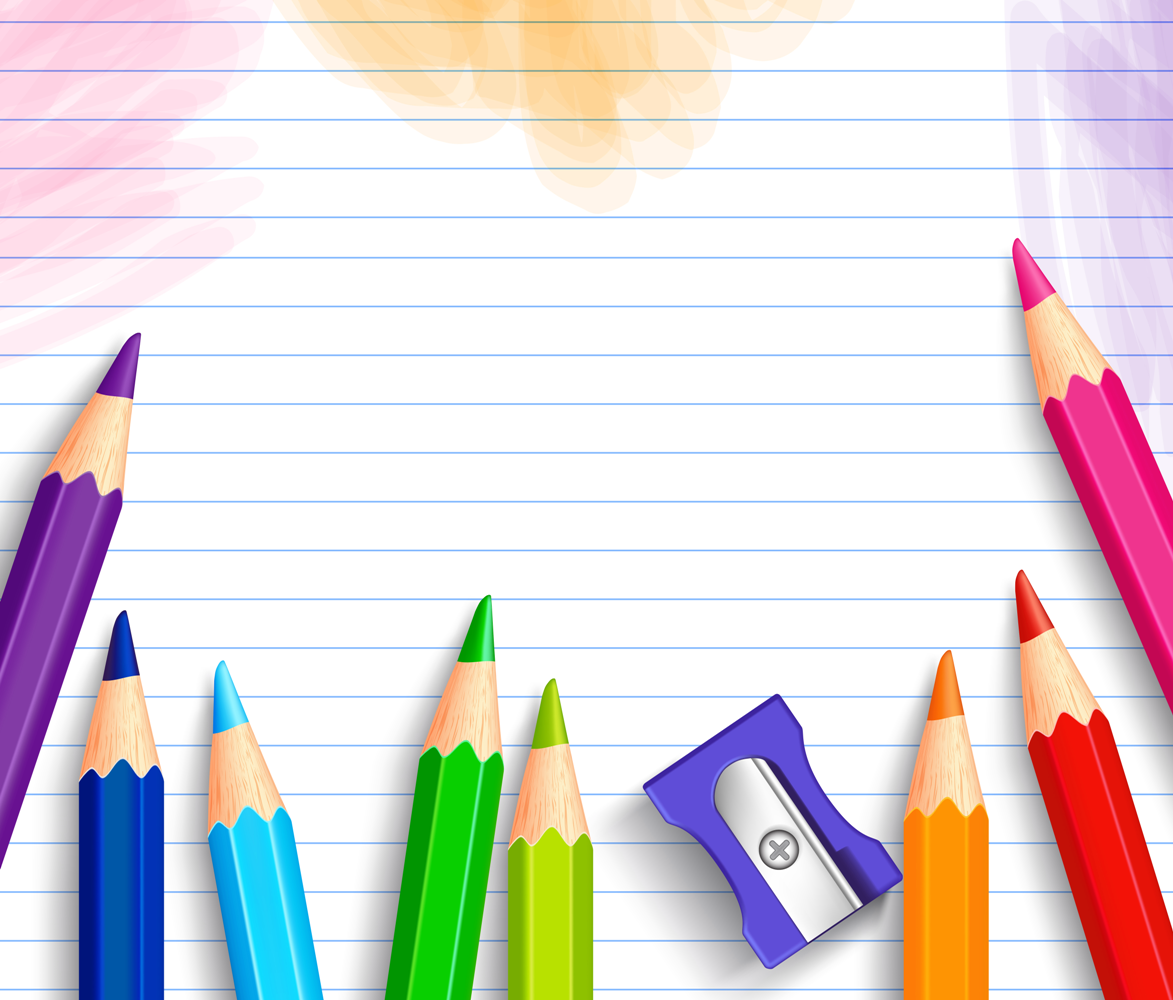 Буква Б. Звуки [Б'], [Б].
МКОУ «Онгудайская СОШ им С Т Пекпеева»
Учитель  Булатова Наталья Викторовна
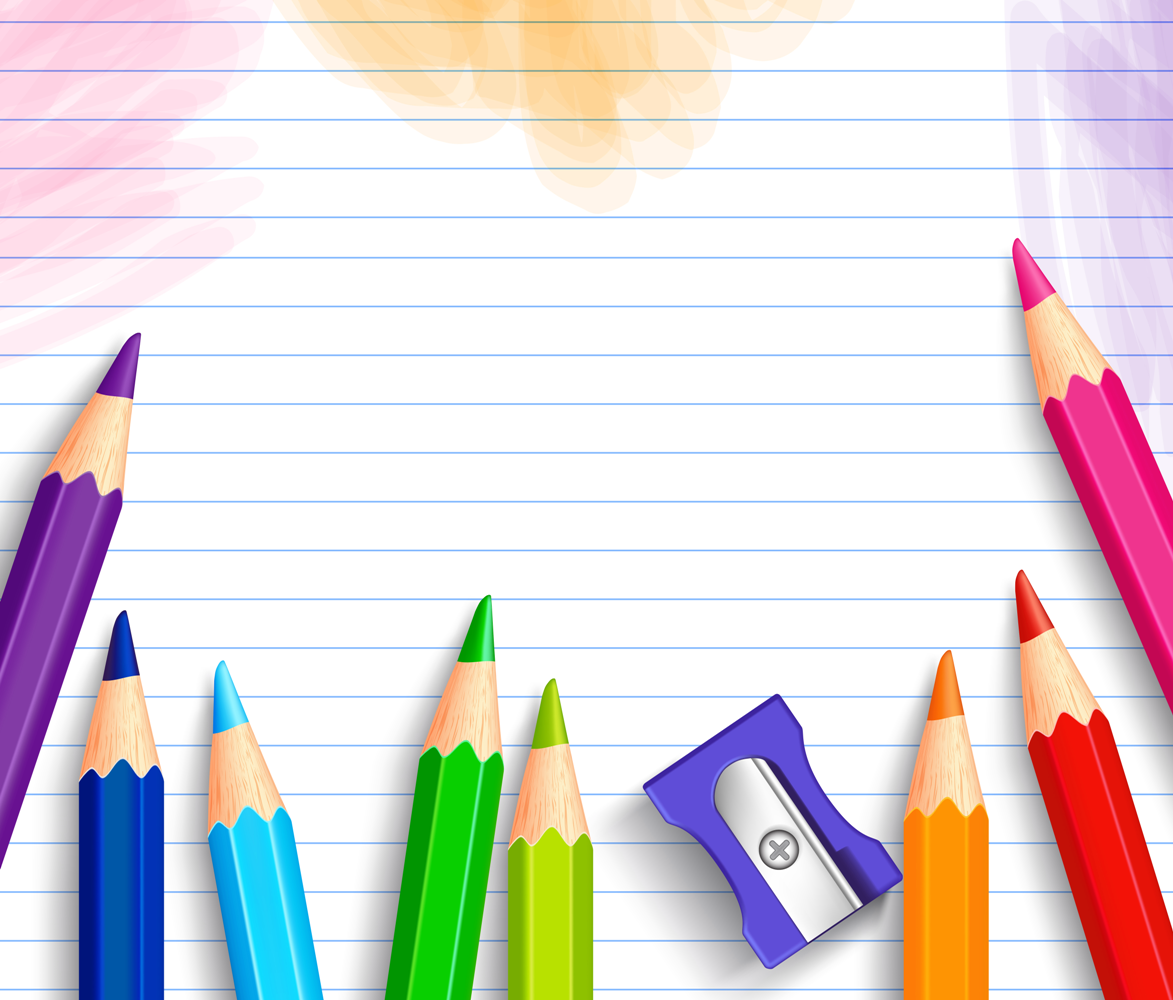 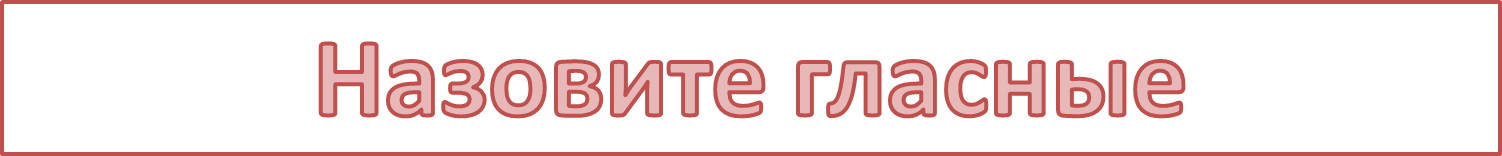 Назовите глухие согласные
Назовите звонкие согласные
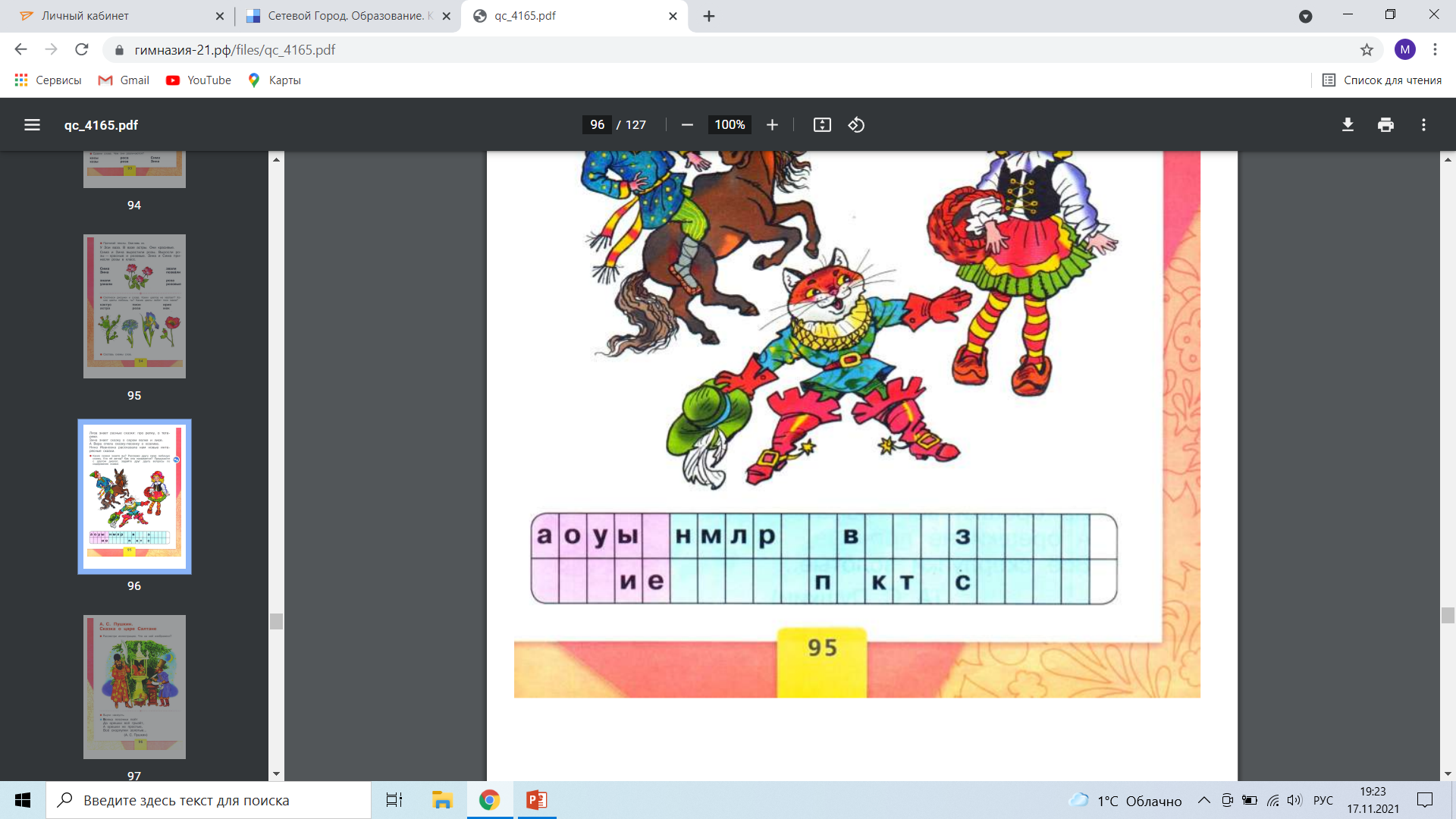 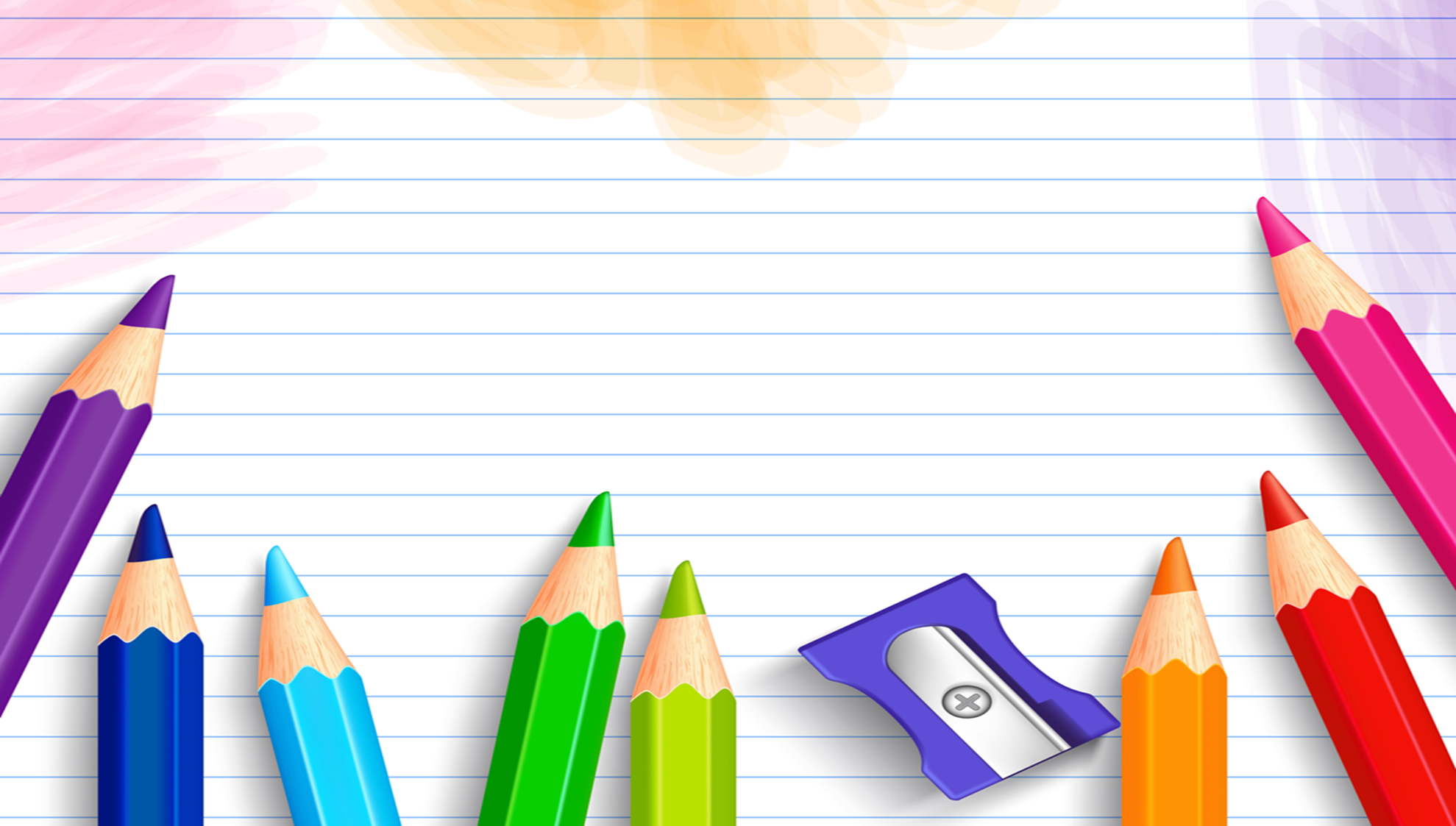 Ставьте ушки на макушке, слушайте внимательно, загадаю вам загадки, отгадайте обязательно!
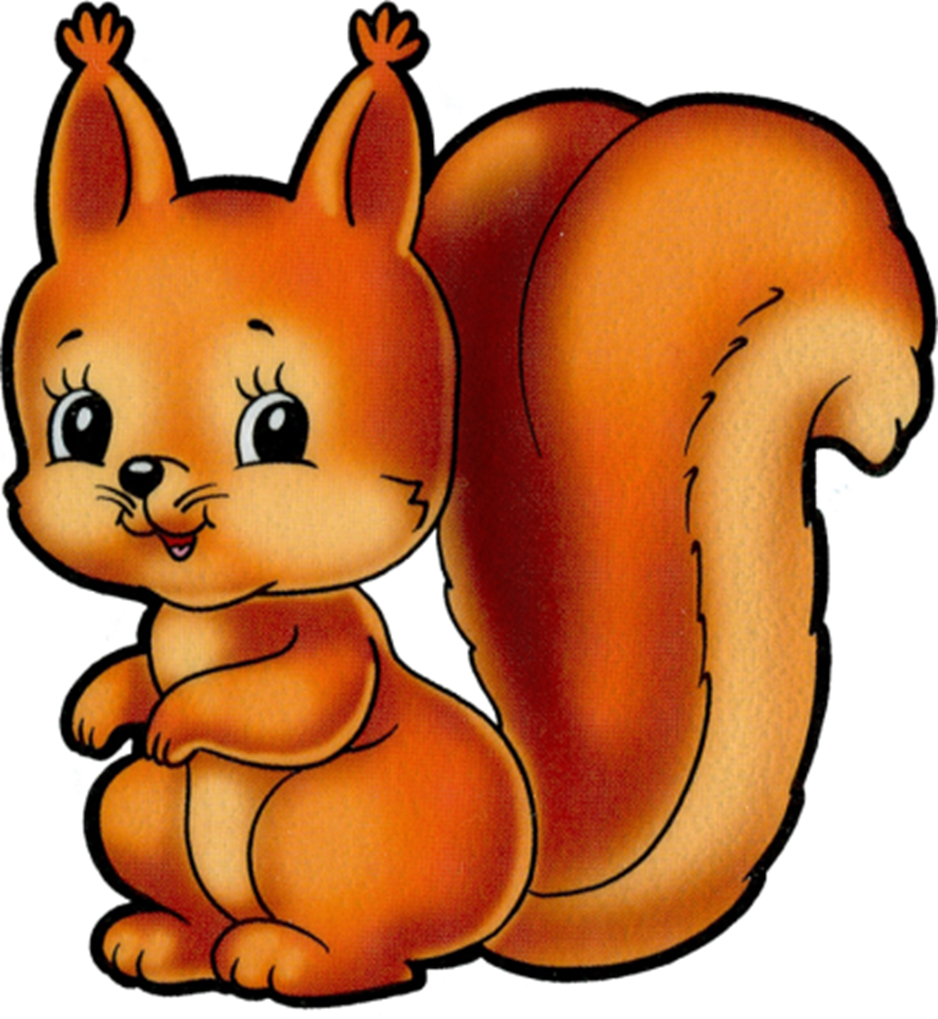 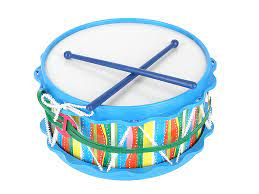 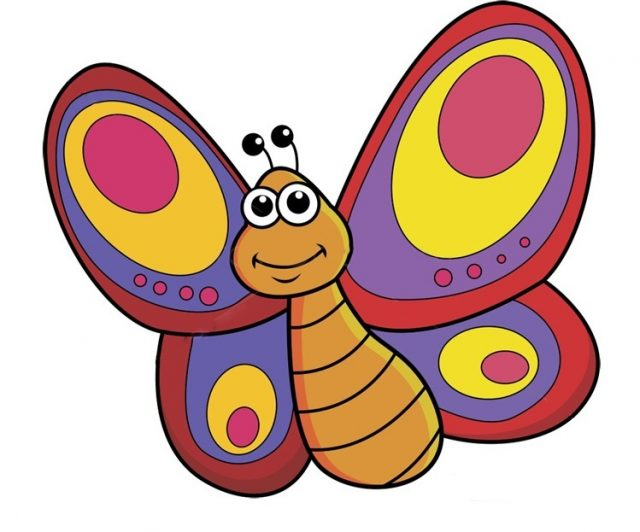 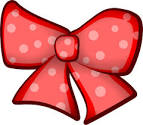 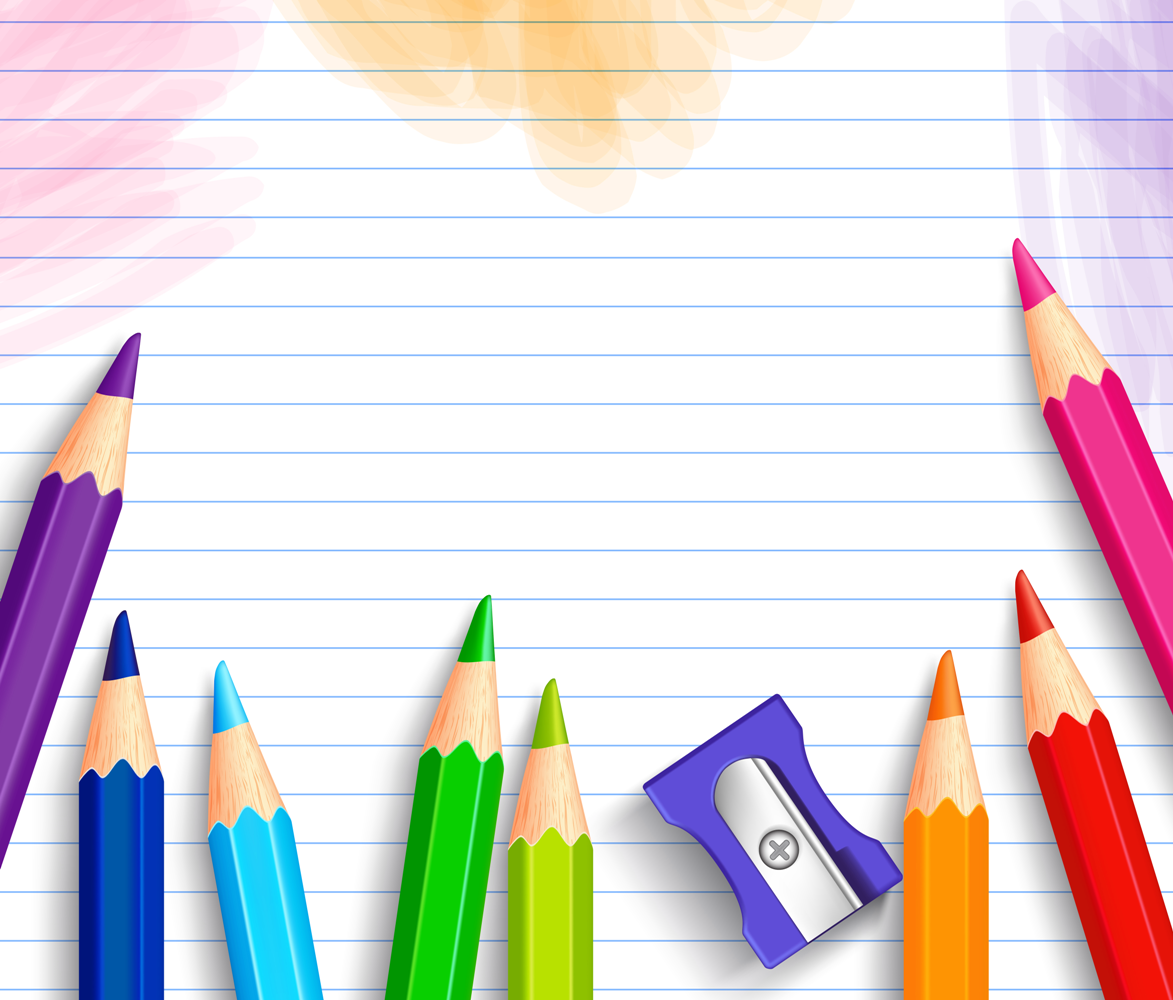 Б
Согласный
Мягкий/твердый
Звонкий
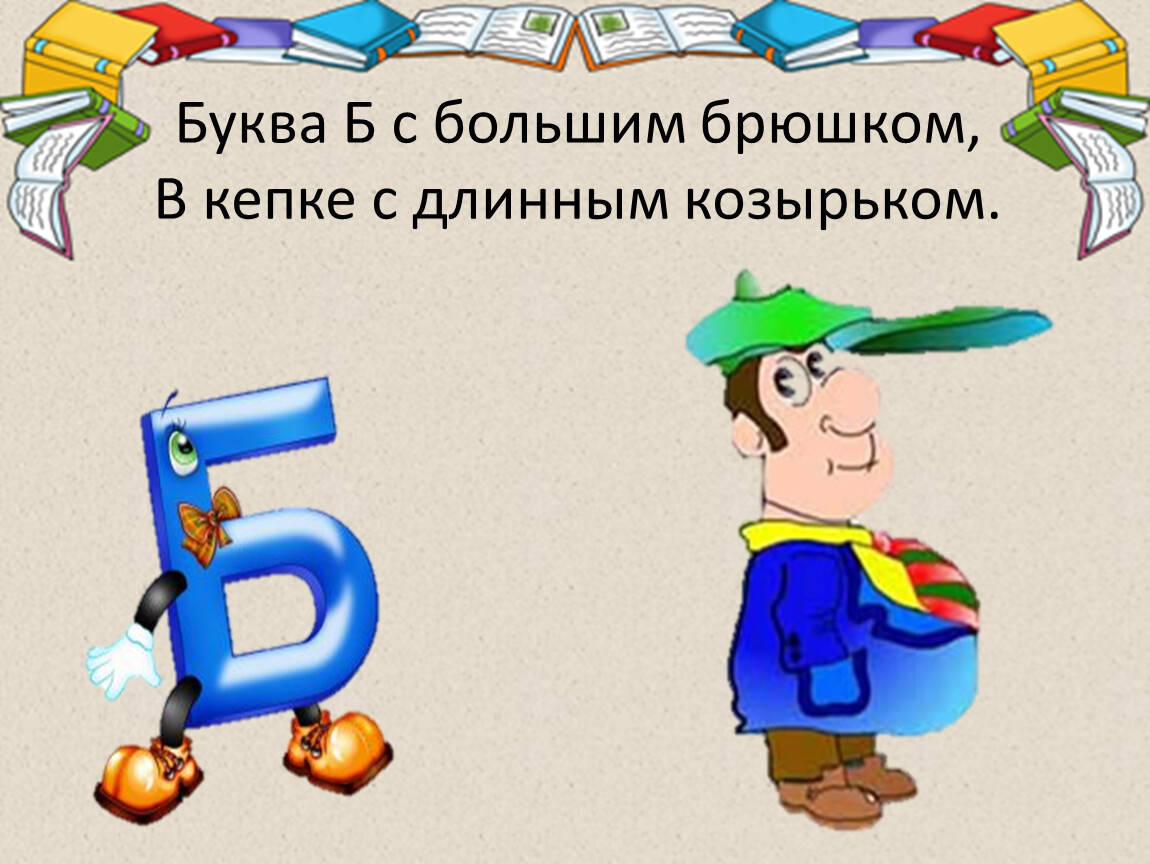 На что похожа буква ?

Буква Б с большим брюшком,
В кепке с длинным козырьком.
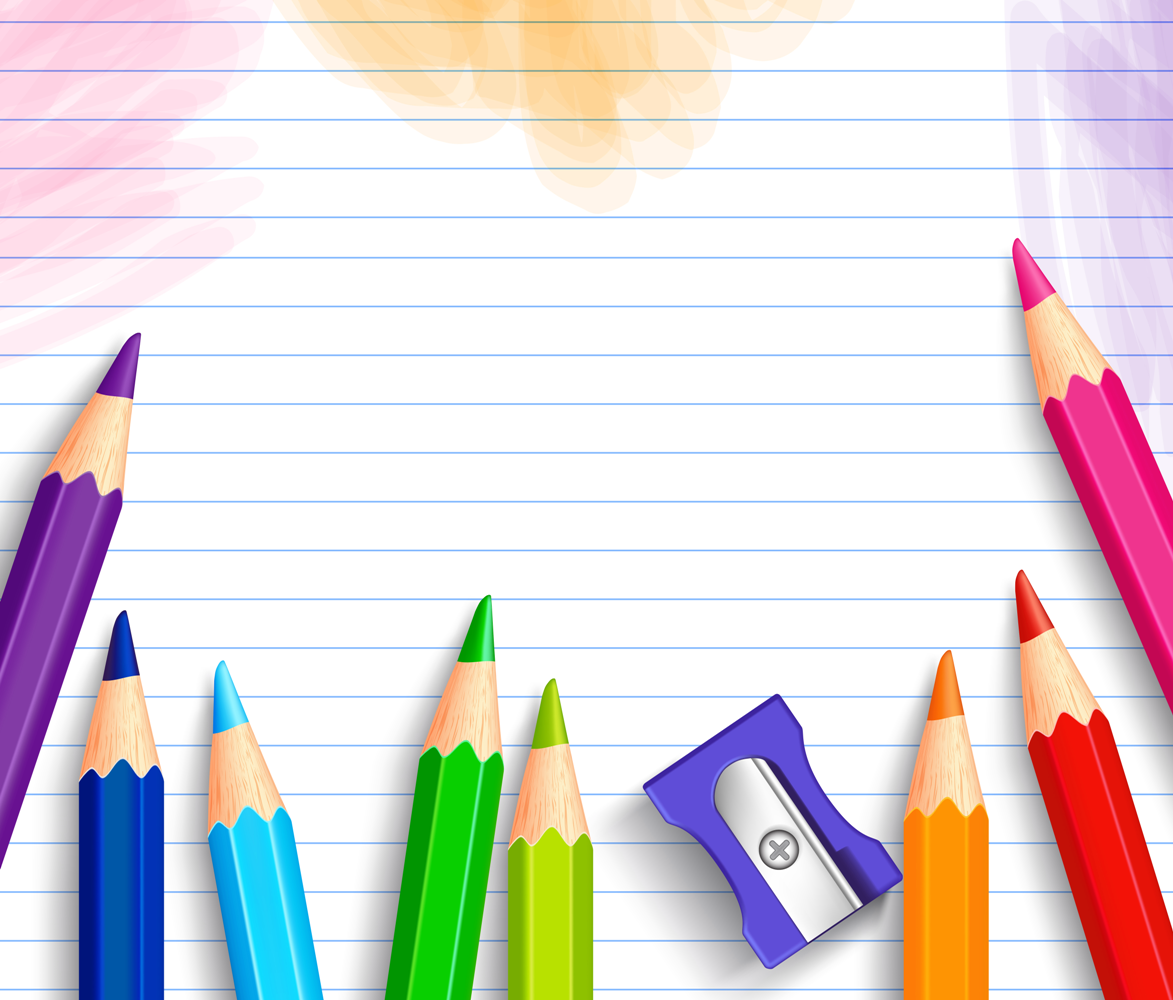 Прочитайте
е
у
а
Б
и
о
ы
Игра «Эхо»
Ба – бо – бу – бу
Бы – ба – бу – бо  
Бя – бя – бё – би 
Бо – би – бе – ба 
Об – боб – аб – бяб
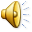 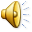 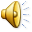 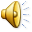 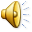 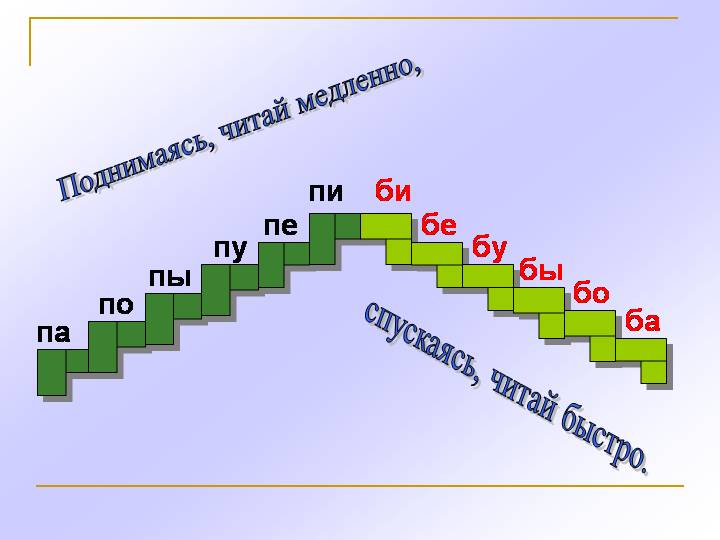 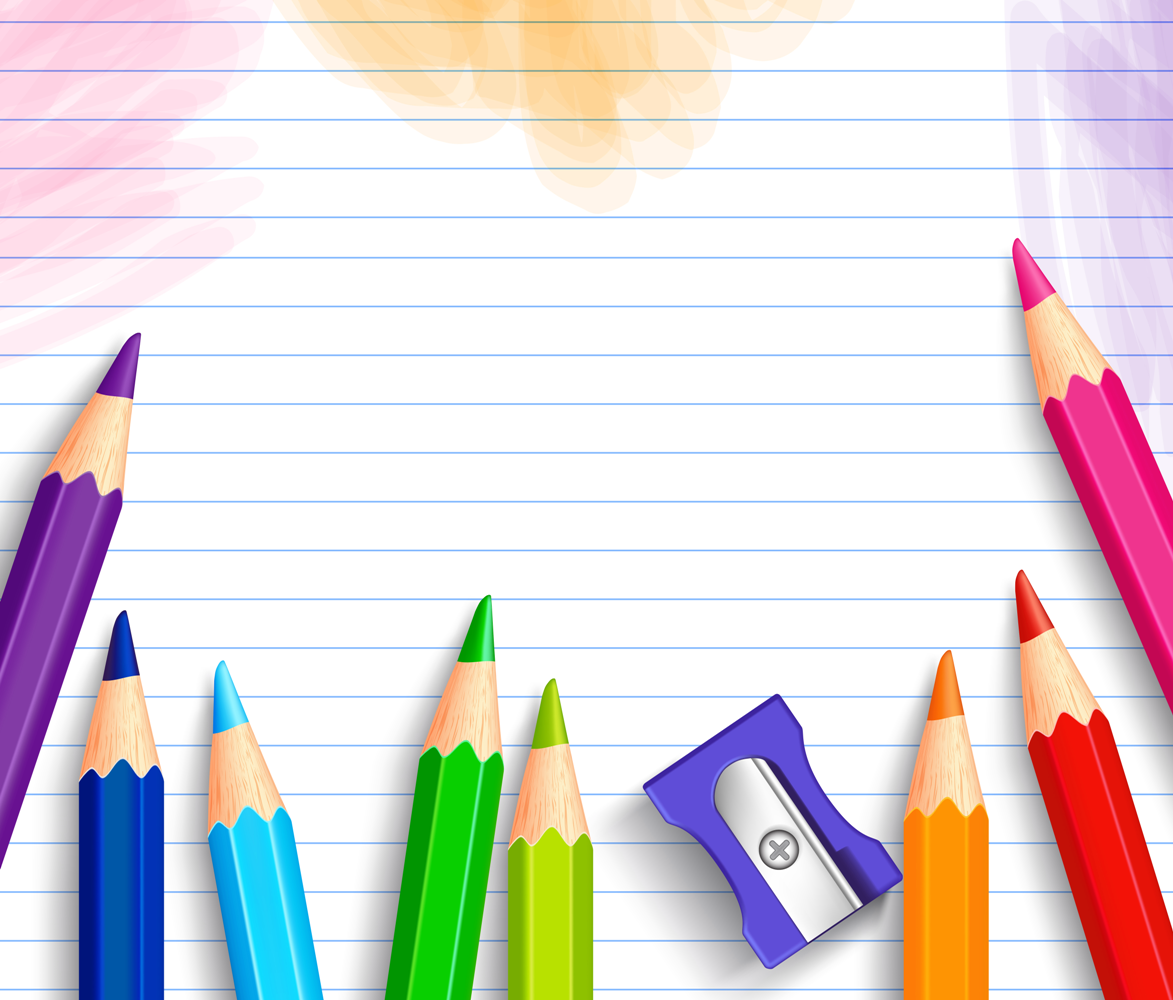 Соотнеси слова и картинки
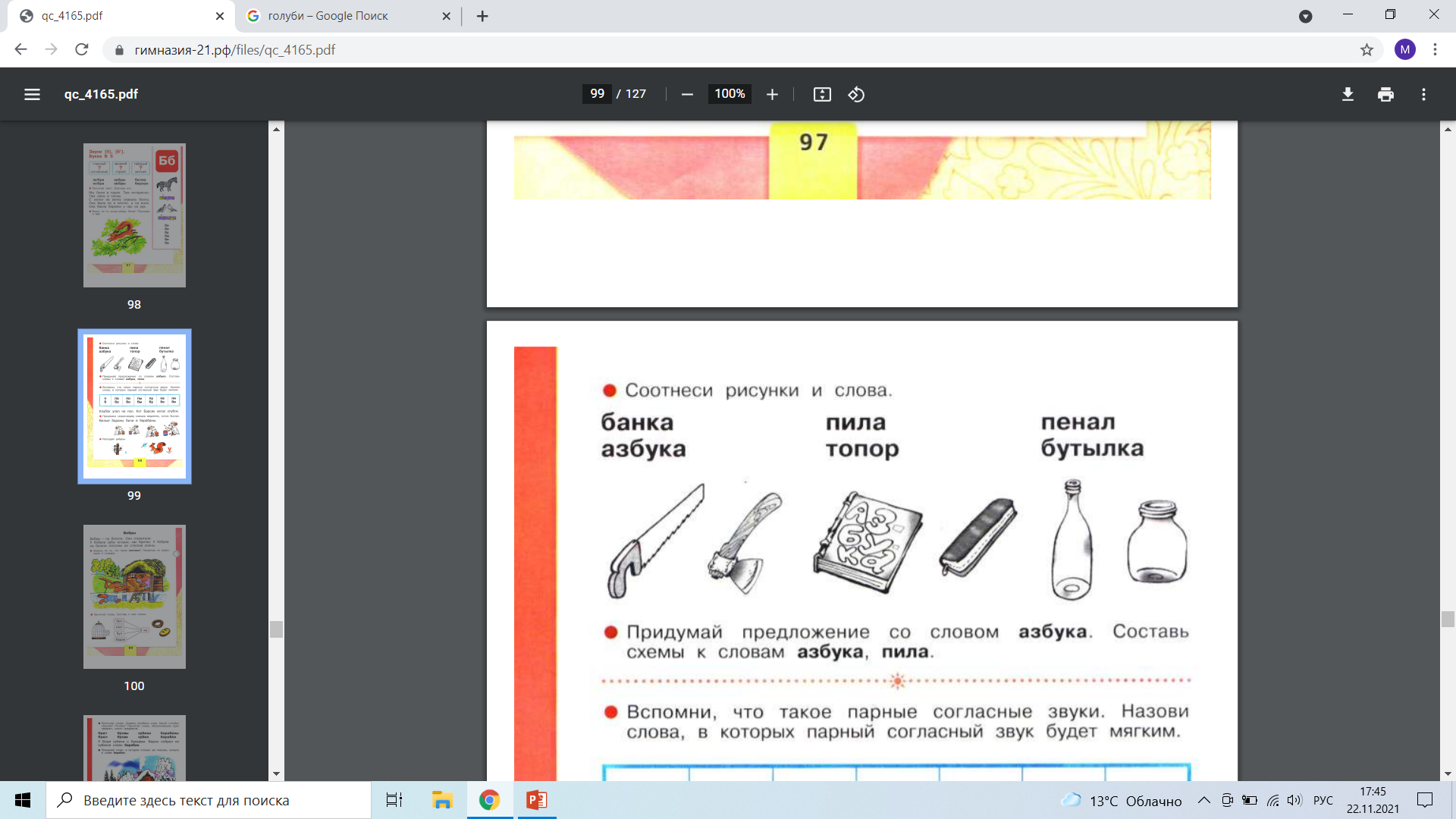 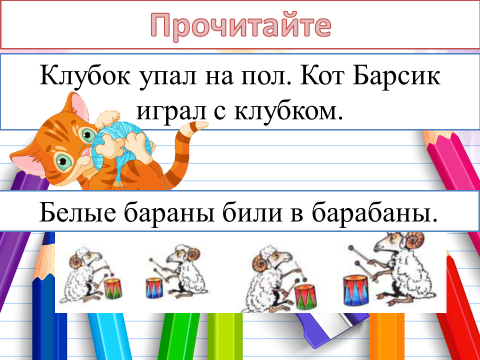 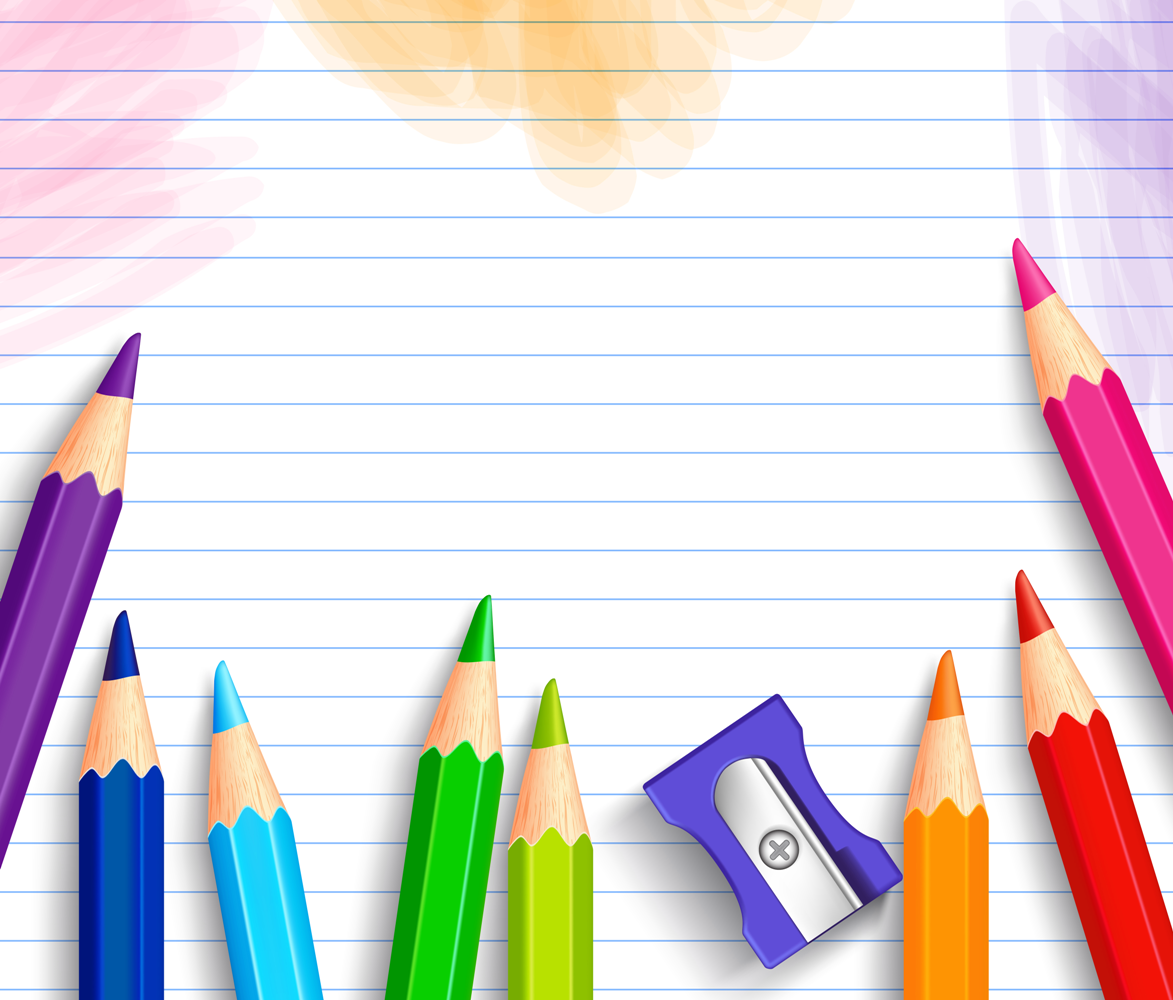 Игра «Найди звук».
Хлопни вовремя в ладошки!
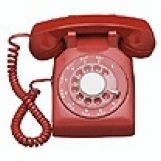 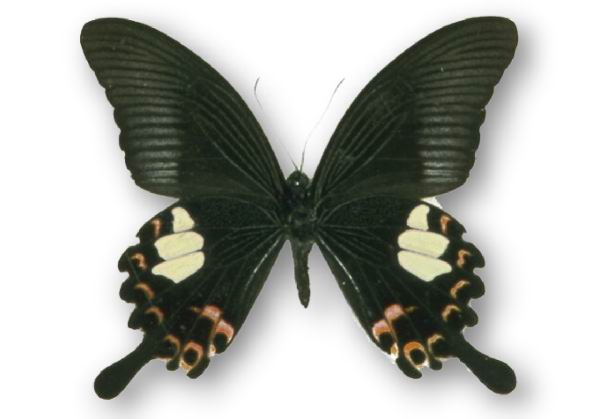 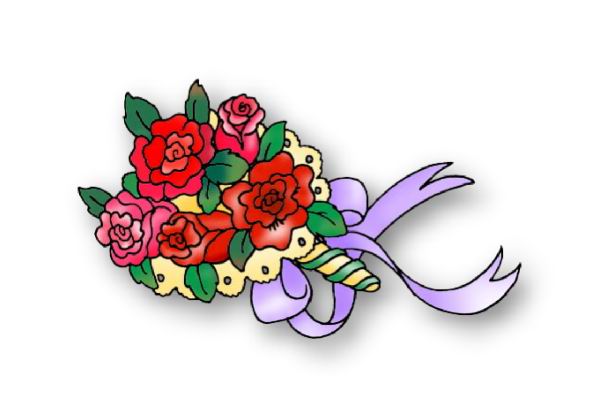 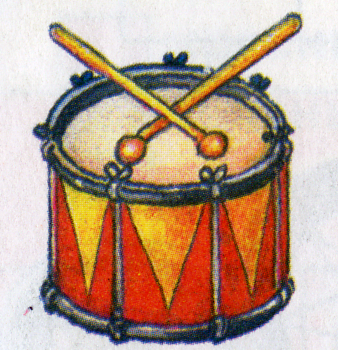 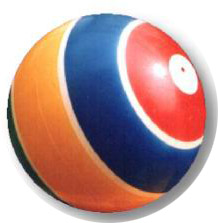 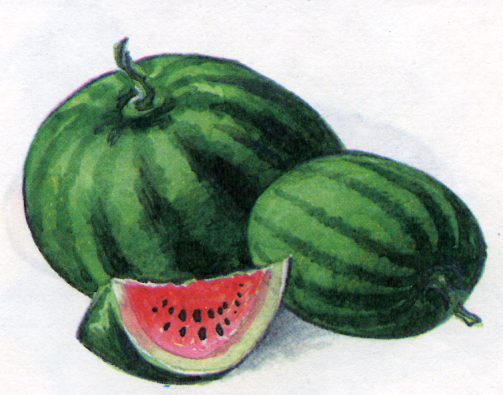 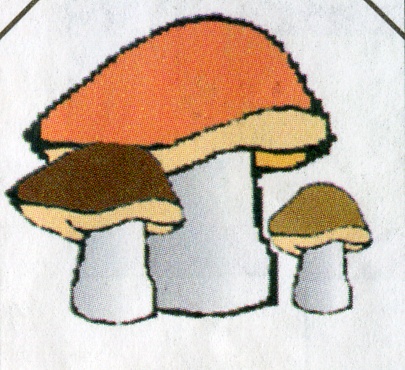 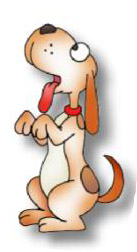 Прочитайте
Бобры
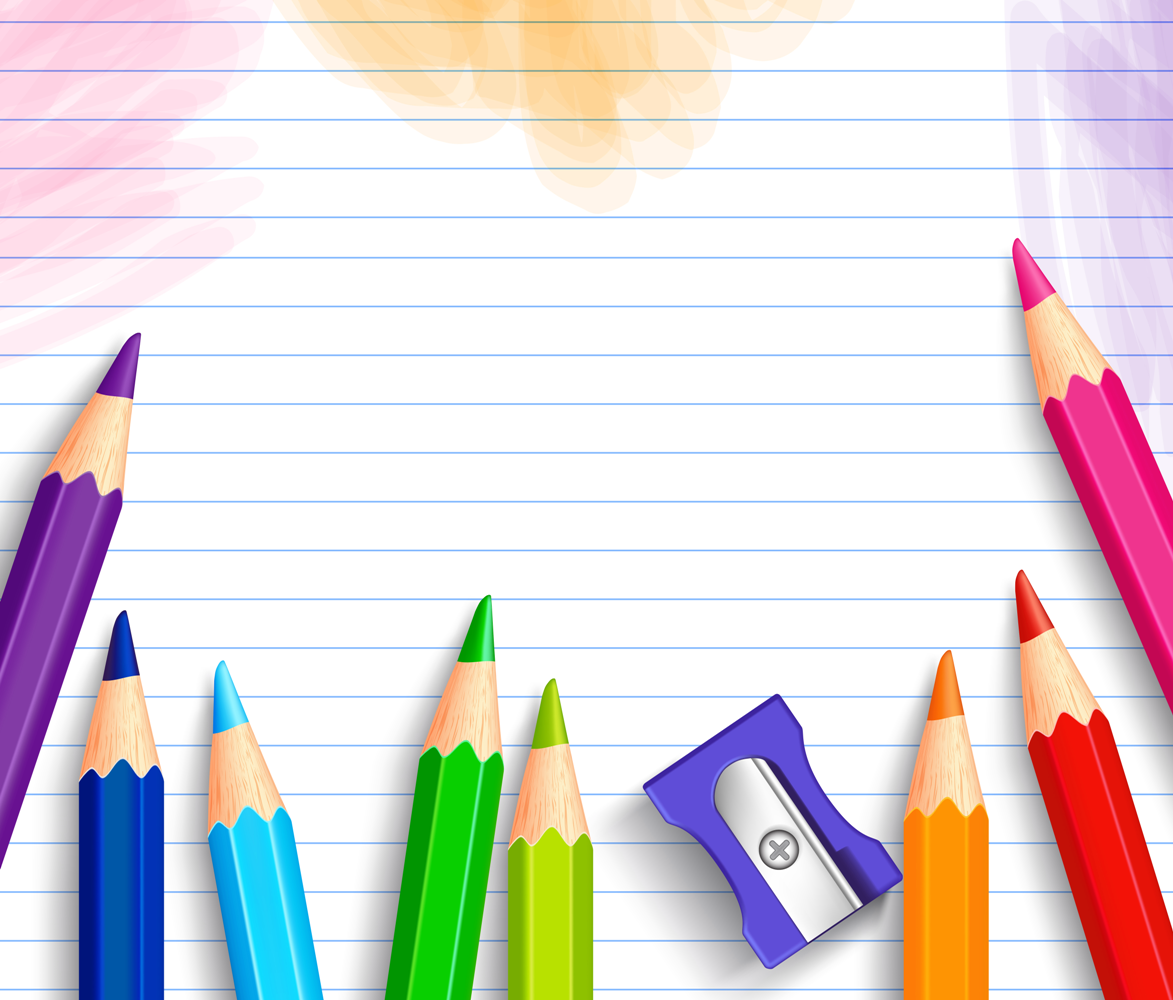 Бобры- на реке. Они строители. У бобров зубы острые, как бритва. У бобров на реке плотина из стволов осины
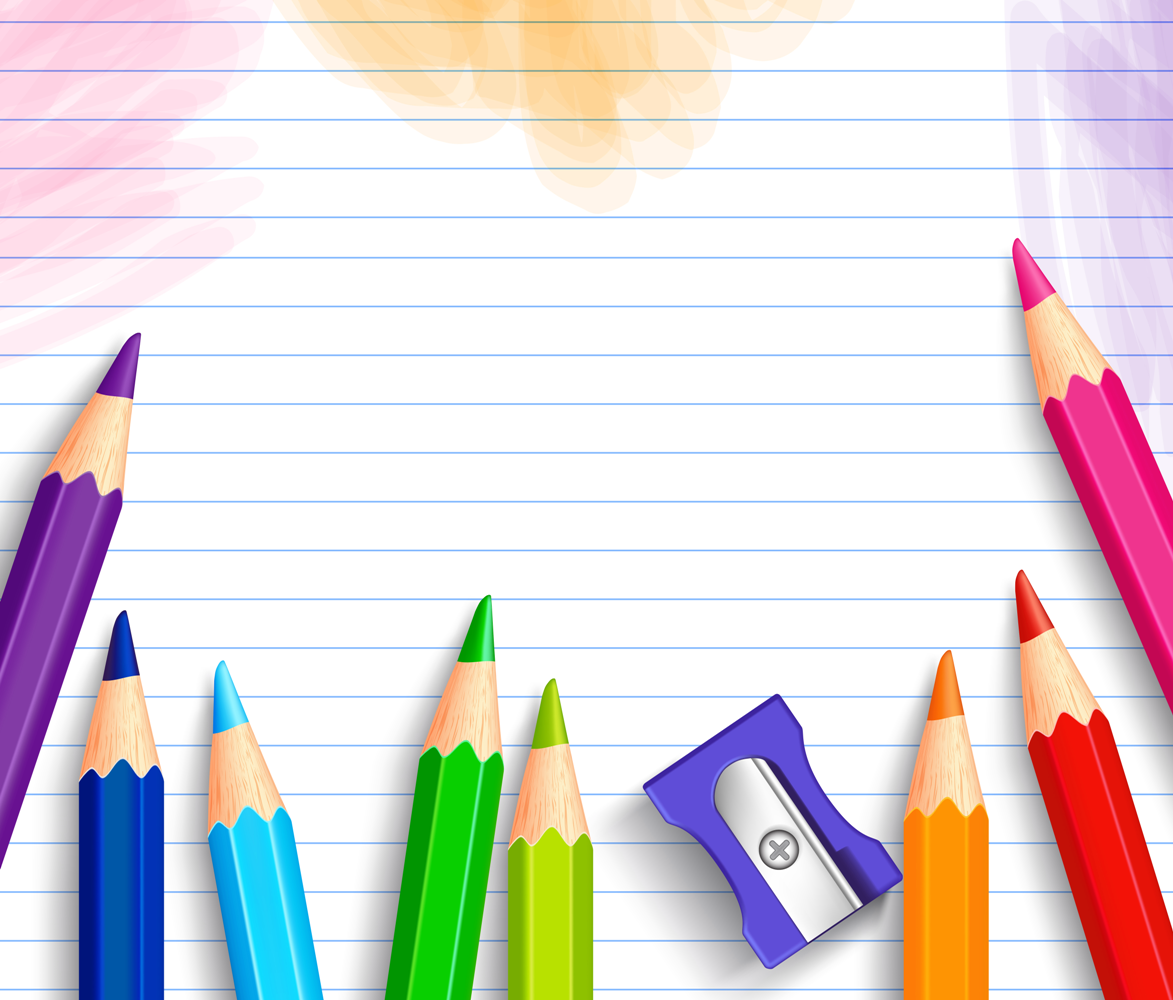 Б
Согласный
Мягкий/твердый
Звонкий
Парный
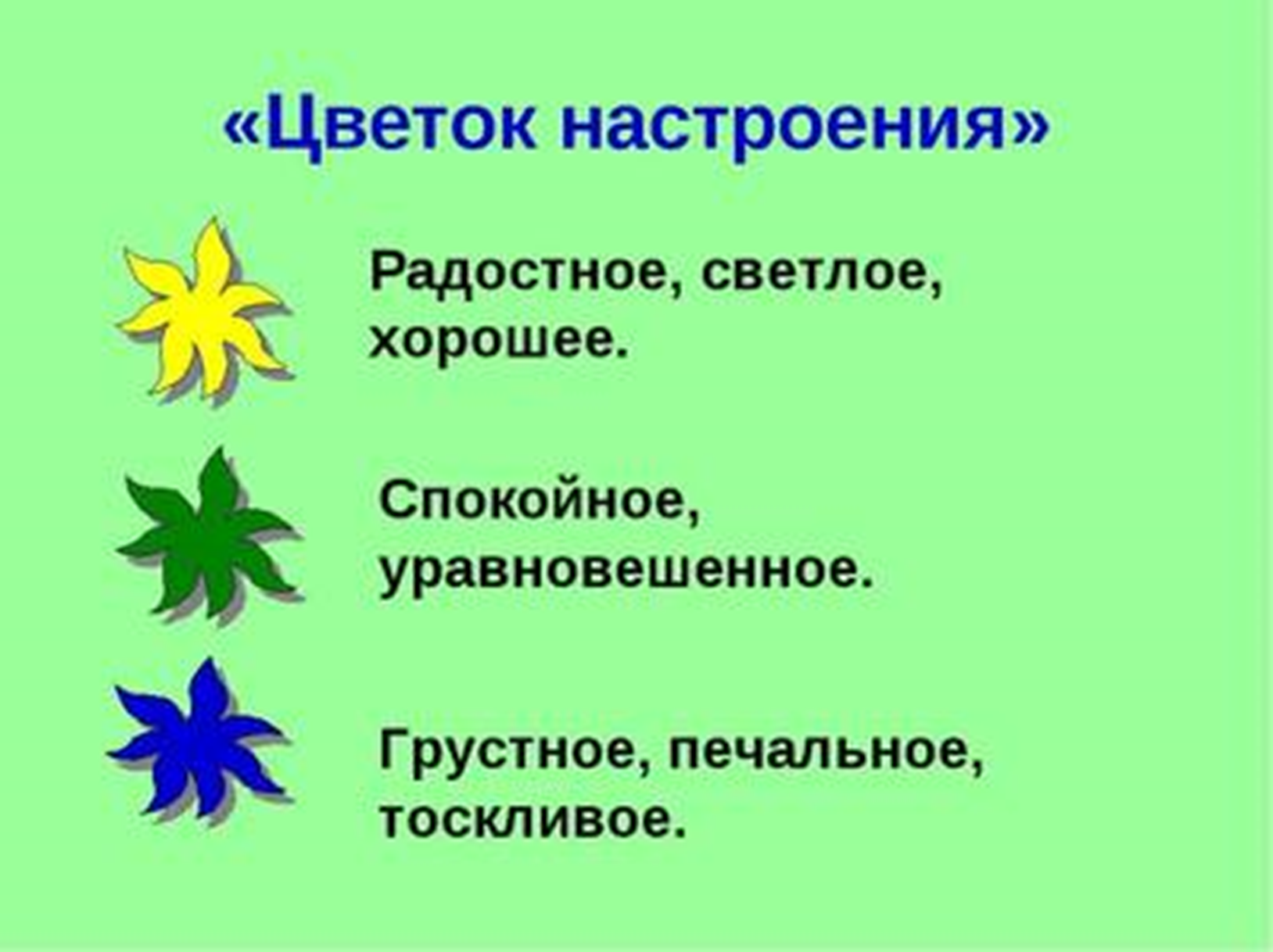 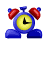 Молодцы!